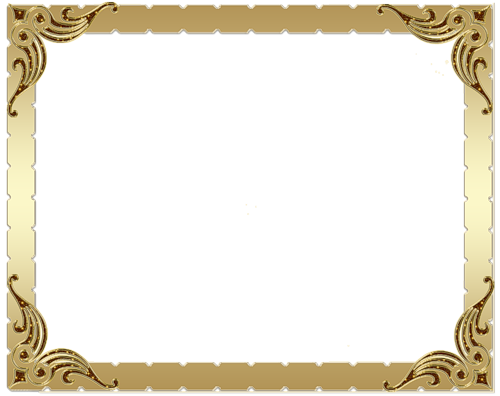 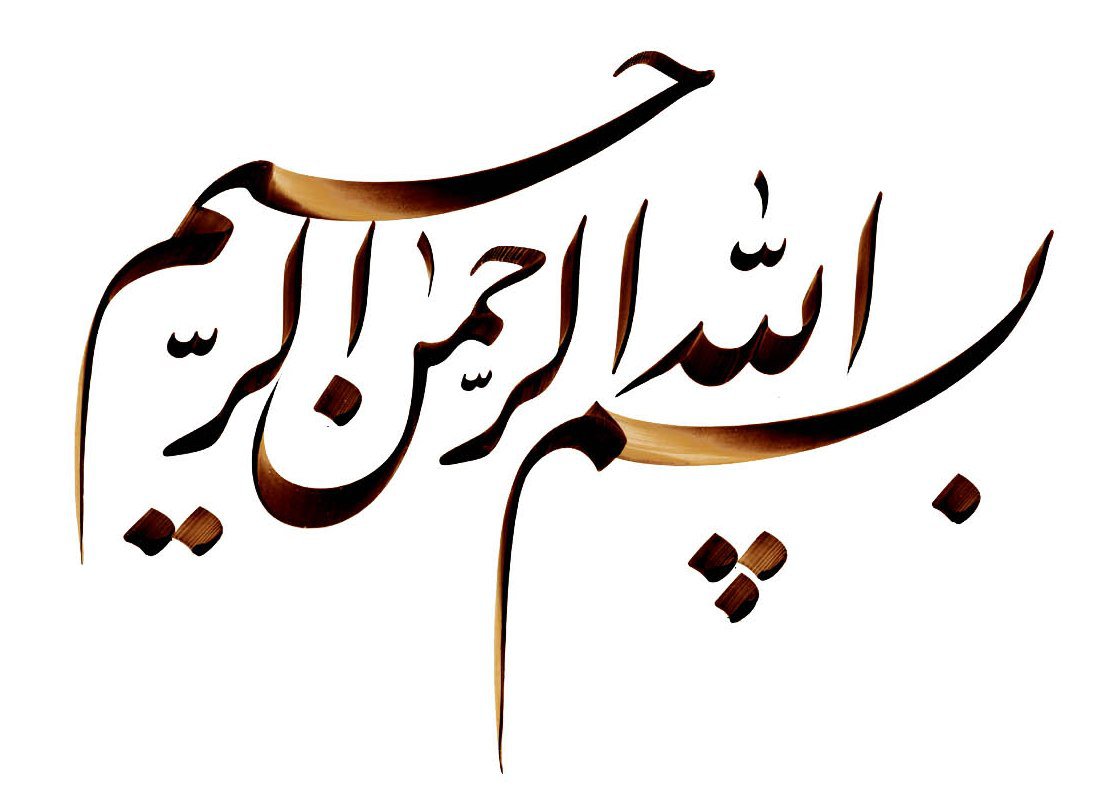 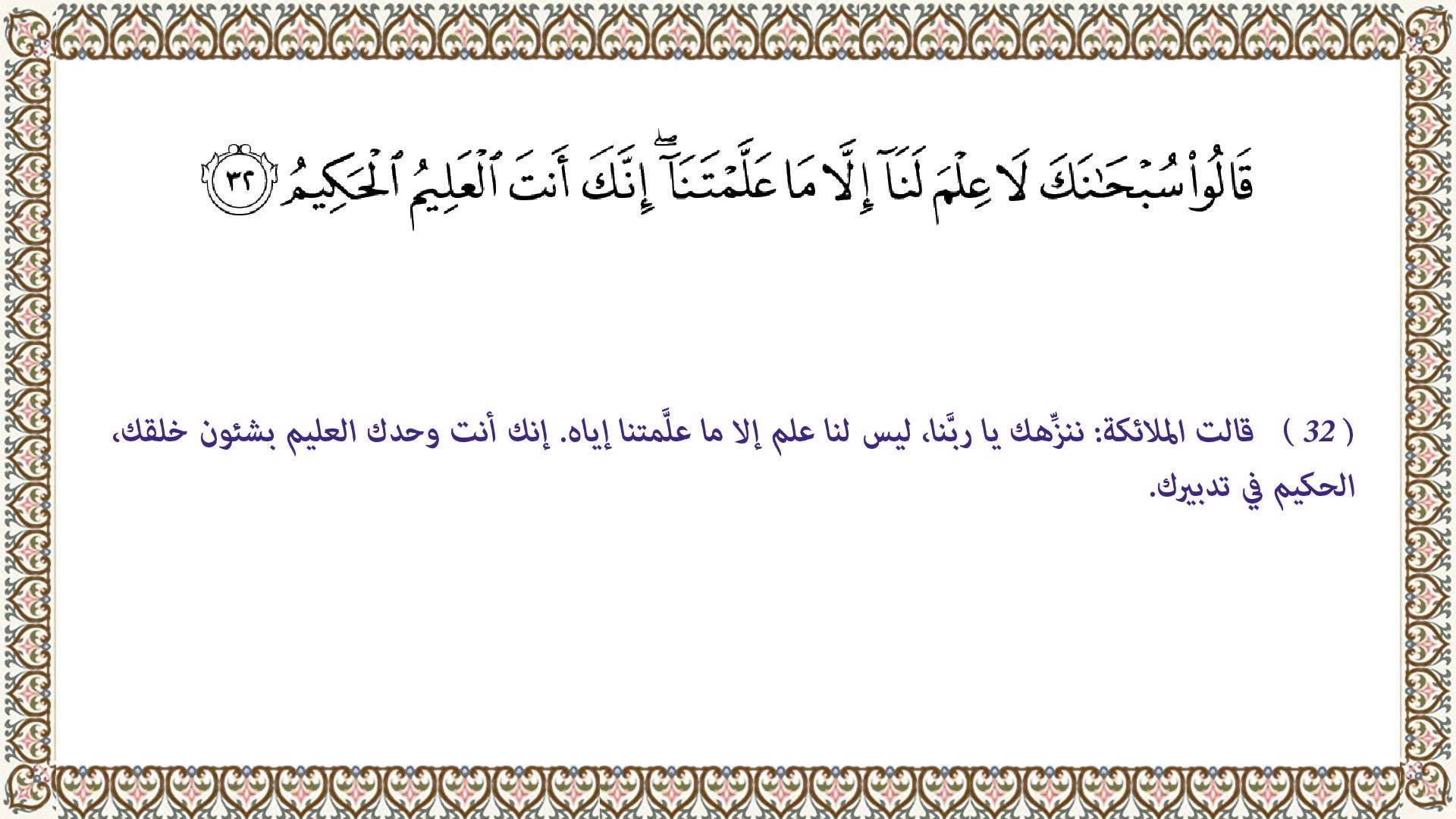 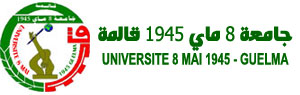 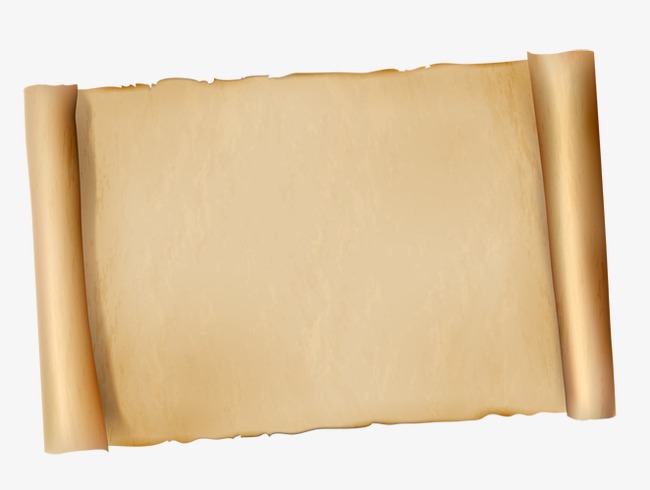 العلاقات العامة والاستثمار الأجنبي في الجزائر
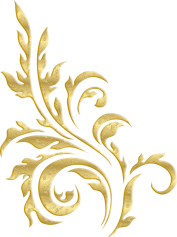 إعداد
د/ محمد أمين عبادنة
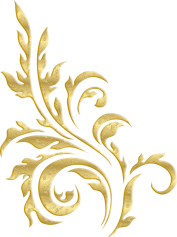 العام الجامعي 2021-2022
العلاقات العامة والاستثمار الأجنبي:
لا يمكن أن يزدهر الاستثمار الأجنبي إلا في بيئة مواتية، حيث يجب أن توجه جهود العلاقات العامة التي تهدف الى جذب الاستثمار الأجنبي في البلاد إلى كل من الجمهور المحلي والجمهور الخارجي.
داخليا، ينبغي بذل الجهود للحد من الأزمات العرقية والدينية العديدة في البلاد.
ووفقا للدارسين فإن البلاد تغرق في أزمات أمنية عديدة مثل: أزمة غرداية والسطو المسلح على محطة حياة بتقنتورين، كلها أحداث يمكن أن تعيق الاستثمار.
ويجمع المختصين بالشأن على أنه: بالنسبة للمسؤولين الذين يديرون الجزائر، فإن التحدي لا يقتصر فقط على القضاء على مصادر السمعة السيئة، مثل الانقلابات، والاضطرابات المدنية، والاحتيال، ولكن أيضًا لإدارة ما يقال عن الجزائر. حيث تعتبر سوء إدارة تصوراتنا أكبر مصدر للضرر بسمعة الجزائر.
لذلك، تهدف استراتيجيات العلاقات العامة الدولية التي تهدف إلى جذب الاستثمار الأجنبي إلى إظهار صورة البلاد بشكل إيجابي أمام جمهور الاستثمار الدولي من خلال مجموعة من الإجراءات وردود الفعل المنظمة والمخطط لها بشكل جيد والتي تهدف إلى جذب الاستثمارات الأجنبية. التأثير على الرأي العام لصالح بلد أو منظمة.
لكي تستخدم الحكومة العلاقات العامة بفعالية من أجل تحسين صورة البلد ، من الضروري المضي قدما على النحو التالي:
تحديد مختلف الجماهير.
تحديد القضايا الهامة التي تؤثر على صورة البلاد
تحديد نقاط القوة والمزايا أو الفرص في البلاد
وضع برامج لمعالجة أو تخفيف مشاكل البلد
تحديد الآثار المالية لهذه البرامج
تطوير قناة اتصال فعالة تصل إلى الجماهير المختلفة للأمة.
تعريف العلاقات العامة الدولية:
الدبلوماسية العامة public Diplomacy، وهي المسمى الشائع للعلاقات العامة الدولية التي تمارسها الحكومات مع الجماهير في الدول الأخرى، والهدف المحوري للدبلوماسية العامة التي يتولاها دبلوماسيين متخصصون في الاتصال الدولي والعلاقات العامة، هو التأثير في آراء و اتجاهات جماهير دول أخرى نحو قضايا معينة في السياسة الدولية. 
ويذهب وانج   (Wang 2006) إلى أن الدبلوماسية العامة بصفة عامة "هي العملية الاتصالية التي تقوم بها الدول مع الجماهير الأجنبية في محاولة لخلق فهم لديها عن أفكار وقيم ومؤسسات وثقافة والأهداف الوطنية والسياسات الحالية لهذه الدول"، ومعنى ذلك أن الدبلوماسية العامة عند "وانج" هي اتصال في اتجاه واحد.
تعريف الاستثمار الأجنبي المباشر:
يمكننا صياغة تعريف شامل للاستثمار الأجنبي المباشر وهو أنه تكوين مؤسسة أعمال جديدة أو توسيع مؤسسة قائمة، وذلك عن طريق مقيمي دولة معينة ضمن حدود دولة أخرى مع إمكانية تملك حق الإدارة والتحكم في كل عمليات المؤسسة الأجنبية إضافة إلى حق ملكية المؤسسة.
دور أنشطة العلاقات العامة في جذب الاستثمار الأجنبي المباشر:
تتمثل أنشطة العلاقات العامة المستخدمة في استقطاب الاستثمارات الدولية نحو البلدان المضيفة في: الاتصالات المباشرة، نشاطات المسؤولية الاجتماعية والمنفعة العامة، الإعلان واللوبي، الدعاية والدبلوماسية، بالتأكيد هناك اختلاف في الأهداف، والمبادئ الرئيسية والطرق بين هذه التقنيات لكنها تشترك في عديد النقاط وتتمثل النقاط المشتركة بين هذه التقنيات في: (7)
النقطة الأساسية المشتركة هي تقديم معلومات حول مواضيع معينة، على سبيل المثال: تقديم معلومات من أجل تحديد وتبيان فوائد منتج معين، تقديم معلومات من أجل إثبات وإظهار إمكانيات بلد معين، من أجل تبيان نوعية مؤسسة معينة، وهناك نقطة مشتركة لإثبات التفوق للنظام.
العمل على غرس قيم المنفعة العامة، وتوجيه الرأي العام.
كل من هذه التقنيات لديها ضغط على وعي الإنسان على مستويات مختلفة.
كلهم يستخدمون نفس الأساليب مثل الراديو، التلفزيون، الصحافة المطبوعة، الملصقات، والمؤتمرات... الخ
دور أنشطة العلاقات العامة في جذب الاستثمار الأجنبي المباشر:
تتمثل أنشطة العلاقات العامة المستخدمة في استقطاب الاستثمارات الدولية نحو البلدان المضيفة في: الاتصالات المباشرة، نشاطات المسؤولية الاجتماعية والمنفعة العامة، الإعلان واللوبي، الدعاية والدبلوماسية، بالتأكيد هناك اختلاف في الأهداف، والمبادئ الرئيسية والطرق بين هذه التقنيات لكنها تشترك في عديد النقاط وتتمثل النقاط المشتركة بين هذه التقنيات في: 
النقطة الأساسية المشتركة هي تقديم معلومات حول مواضيع معينة، على سبيل المثال: تقديم معلومات من أجل تحديد وتبيان فوائد منتج معين، تقديم معلومات من أجل إثبات وإظهار إمكانيات بلد معين، من أجل تبيان نوعية مؤسسة معينة، وهناك نقطة مشتركة لإثبات التفوق للنظام.
العمل على غرس قيم المنفعة العامة، وتوجيه الرأي العام.
كل من هذه التقنيات لديها ضغط على وعي الإنسان على مستويات مختلفة.
كلهم يستخدمون نفس الأساليب مثل الراديو، التلفزيون، الصحافة المطبوعة، الملصقات، والمؤتمرات... الخ 
وأخيرا جميع التقنيات تتكامل فيم بينها
دور صورة الدولة في جذب الاستثمار الأجنبي المباشر
أثبتت دراسة كل من puis et wint إلى أن المستثمرين في بعض الحالات قد يكونون صورة سلبية عن بلد معين، سواء كان ذلك انعكاسا حقيقيا لهذا البلد أم صورة خاطئة، فتلك الصورة السلبية تؤثر على قرار الاستثمار النهائي. وفي هذا الصدد أكدتا الباحثتين بشدة على ضرورة سعي الدول إلى تصحيح هذه الصور غير المواتية، قبل محاولة استقطاب الاستثمار، ولا سيما أن المستثمر المحتمل يجب أن يكون لديه انطباع وصورة واضحة عن الفائدة من وراء الاستثمار قبل اتخاذه لقرار الاستثمار. إذن كيف تؤثر العلامة التجارية القومية القائمة على تدفقات الاستثمار الأجنبي المباشر؟
ومن الضروري أن نبرز دور المقاربة التسويقية في تعريف مصطلح الصورة الوطنية، لأن ذلك مهم جدا عندما يتعلق الأمر باستقطاب الاستثمار الأجنبي المباشر نحو الجزائر، ووفقا لهذه المقاربة أو المنهج  فإن صورة البلاد تمثل النظرة العامة من المستهلك نحو بلد معين وتتشكل من التصورات السابقة لنقاط قوة وضعف البلد. وفي هذا السياق تتمثل صورة الجزائر في عدد ضخم من العوامل المختلفة مثل: منتجات تمثيلية، الخصائص الوطنية، والاقتصادية والسياسية وتاريخها وتقاليدها. هذه المحددات التي تتحكم في بناء العلامة التجارية القومية للجزائر ولا ينبغي أن تكون بالضرورة تحت السيطرة المباشرة للمؤسسات الحكومية.
قام كل من   kalamova et konrad بدراسة عن العلاقة بين العلامة التجارية القومية والاستثمار الأجنبي المباشر. وقد شملت هذه الدراسة رؤية مهمة ومثيرة للاهتمام اعتبرت العلامة التجارية للبلاد سداسية الأبعاد، و كيف أن العناصر المكونة تساهم في تشجيع الاستثمار، وفي نهاية المطاف نقوم بالجمع بين أبعاد العلامة التجارية للبلد للوقوف على دور هذه الأخيرة في جذب الاستثمار الأجنبي المباشر.
دور أنشطة وبرامج العلاقات العامة في الترويج للاستثمار الأجنبي:
1. تهدف العلاقات العامة بوزارة الصناعة والوكالة الوطنية لتطوير الاستثمار نظريا إلى التعريف بالجزائر واقتصادها والفرص الاستثمارية بها إقليميا وعالمياً الاستثمار بطرح مشاكل الجزائر واقتصادها والفرص الاستثمارية بها في الخارج بغرض إعلام وكسب المجتمع الدولي. لكن في المقابل فالعلاقات العامة بوزارة الصناعة والوكالة الوطنية لتطوير الاستثمار لم تسهم عمليا بدرجة كبيرة في تفعيل سياسة الاستثمار في الجزائر وتبرير القوانين والتشريعات الخاصة بالاستثمار الأجنبي.
2. الترويج للاستثمار في الجزائر يبقى ضعيفا حيث أن الترويج يحتاج لمنهجية علمية وأساليب مدروسة بدقة.
3. تواجه الجزائر كثير ا من المشاكل والتحديات التي تواجه العملية الترويجية في الممارسة والتطبيق، حيث تتأثر السياسات الترويجية للاستثمار الاجنبي بالنظم السياسية، والاستقرار السياسي. بالإضافة الى عدم التخطيط للترويج للاستثمار، ضعف الكوادر غير المتخصصة في الترويج  والحملات الترويجية - لها أثر سلبي على العملية الترويجية والاستثمارية، 
4. البرامج الترويجية لم تنجح في جذب المستثمرين، فيجب على الوزارة وضع تقييم سنوي للبرامج الترويجية ودعمها كبرامج وليس بنود، كما يجب على الوزارة إعادة النظر في البرامج الترويجية المتبعة وكيفية وصولها وجاذبيتها للمستثمرين الأجانب.
5. أن أهم الوسائل المستخدمة في الترويج للاستثمار الأجنبي كان كالآتي: )الأدلة – التلفزيون – التجمعات الاقتصادية – الصحف والمقابلات الشخصية – المجلات –الندوات  –المؤتمرات) مع ضعف الاتصال الإلكتروني رغم أهمية الوصول للعالم الخارجي.
6. أثبتت الدراسة ضعف الترويج الالكتروني نتيجة لضعف الموقع.
دور وسائل الإعلام في استقطاب الاستثمار الأجنبي:
1. وسائل الإعلام الوطنية غير قادرة على مجاراة استراتيجية الوزارة لتحقيق أهدافها والمتمثلة في إدارة سمعة الجزائر والرد على التقارير الإعلامية والدولية المسيئة لسمعة الجزائر.
2. الإعلام الجزائري لا يساهم حق المساهمة في خدمة أجندة وزارة الصناعة والوكالة الوطنية لتطوير الاستثمار من اجل استقطاب الاستثمار الأجنبي، وذلك راجع إلى عدم وجود إعلام متخصص في الجزائر وكذا غياب مفهوم الاتصال المؤسساتي لدى المؤسسات الجزائرية، إذ لا تعتمد على وسائل الإعلام الوطنية كجهاز مواز لتحقيق المصلحة العامة للبلد والمتمثلة في استقطاب الاستثمار الأجنبي المباشر.
واقع تطبيق الاتصال المؤسساتي في التسويق للجزائر كمقصد للاستثمار الأجنبي المباشر:
1. الاتصال المؤسساتي في المؤسسات الجزائرية لا يزال ضعيفا بدليل أنه مجرد وظيفة فقط بيد أنه من المفروض أن تخصص له مديرية أو قسم مستقل بذاته يشمل موظفين مؤهلين في المجال.
2. هناك بعض التشابك بين مهام الملحق الصحفي أو الإعلامي وبين مهام الاتصال المؤسساتي في وزارة الصناعة، حيث أن كل النشاطات تمارس على مستوى المؤسسة ولكن بطريقة غير منتظمة، وذلك راجع إلى عدم وجود مديرية أو قسم خاص بهذه الوظيفة وهذا ما أكدته نتائج تحليل الجدول السابق.
3. ضعف الدعاية والإعلان في الجزائر وضعف الكوادر البشرية المختصة في مجال الدعاية الاقتصادية. 
4. وزارة الصناعة والوكالة الوطنية لتطوير الاستثمار لا تعتمد بدرجة كبيرة على الاتصال المباشر مع المستثمرين مما يوضح عدم اعتماد الوزارة على تقنيات الاتصال المؤسساتي وهذا ما يؤكد وراجع إلى ضعف الاتصال المؤسساتي في الجزائر وغياب استراتيجية واضحة المعالم لاستقطاب وإقناع المستثمرين بالفرص الاستثمارية في الجزائر.
5. أن الدولة لا تعتمد على السياسات الراشدة داخل الدولة من أجل تحسين صورة الجزائر الذهنية في الخارج لأن إتباع السياسات الراشدة بنظام المصالح مع الدول تجلب الاحترام للدولة مع العالم وكذلك يبعث الثقة في نفوس المواطن المنتمي للدولة وتصبح الدولة مستقرة في الداخل ولها علاقات واسعة واحترام في الخارج الأمر الذي يكسبها سمعة جيدة وصورة ذهنية جيدة عند الغير.